Course motivation and overviewInternational Management Accounting
Prof. Dr. Marc Beutner
TH Köln
1st Lecture Part 1BA International Business
SoSe 2024
About our Course
International Accounting &Sustainable FinanceSoSe 2024 Mondays 08:00-11:15 as well as 11:30-15.00  in R210 Claudiusstr. 1
International Accounting Prof. Dr. Marc Beutner (marc.beutner@uni-paderborn.de)
Cost accounting, budgeting and controlling, performance measurement
Financial statements and cashflows, accounting and financial ratios
Valuation of investment projects (e.g. NPV) and companies
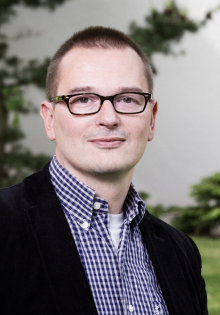 Prof. Dr. Marc BeutnerLehrstuhl Wirtschaftspädagogik II
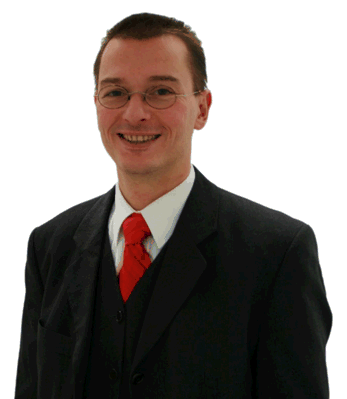 Prof. Dr. Marc Beutner

Lehrstuhl
Wirtschaftspädagogik II -
Wirtschaftspädagogik und Evaluationsforschung

Universität PaderbornLehrauftrag an der TH Köln

Email:Marc.Beutner@uni-paderborn.de
Course Outline:
Part 1: Cost and volume decisions; overhead allocation; budgeting and controlling
Part 2: Strategy and accounting decisions; performance measurement.
Part 3: Multinational Transfer Prices
Part 4: Financial statements and cashflows, financial ratios, payback period, NPV and IRR
 
This course completes with a one hour closed-book examination in July, 2024.
Learning Objectives:
Students should gain a thorough understanding of management accounting practices in the context of multinational companies.
The goal is to help students acquire the basic skills to:
Understand and apply companies’ cost-volume-profit calculations; planning, budgeting, controlling and performance measurement techniques; financial ratios and investment evaluation techniques; 
Analyze and evaluate company product mix, volume and pricing decisions; budgets, variances and performance measurement systems; cash flows, financial ratios and investments.
CourseOver-view
Exam
Written closed-book exam:60% of weight, 60 minutesA non-programmable calculator anddictionary English/Mother tongue are allowed

Group homework and exercises: 40% of grade.
Required course reading:
Bowhill, Bruce: Business Planning and Control: Integrating Accounting, Strategy and People, Wiley’s 2013, 5th edition (chapters to follow Course Syllabus)
Beutner, Marc: Lecture Notes (to be distributed through ILIAS)